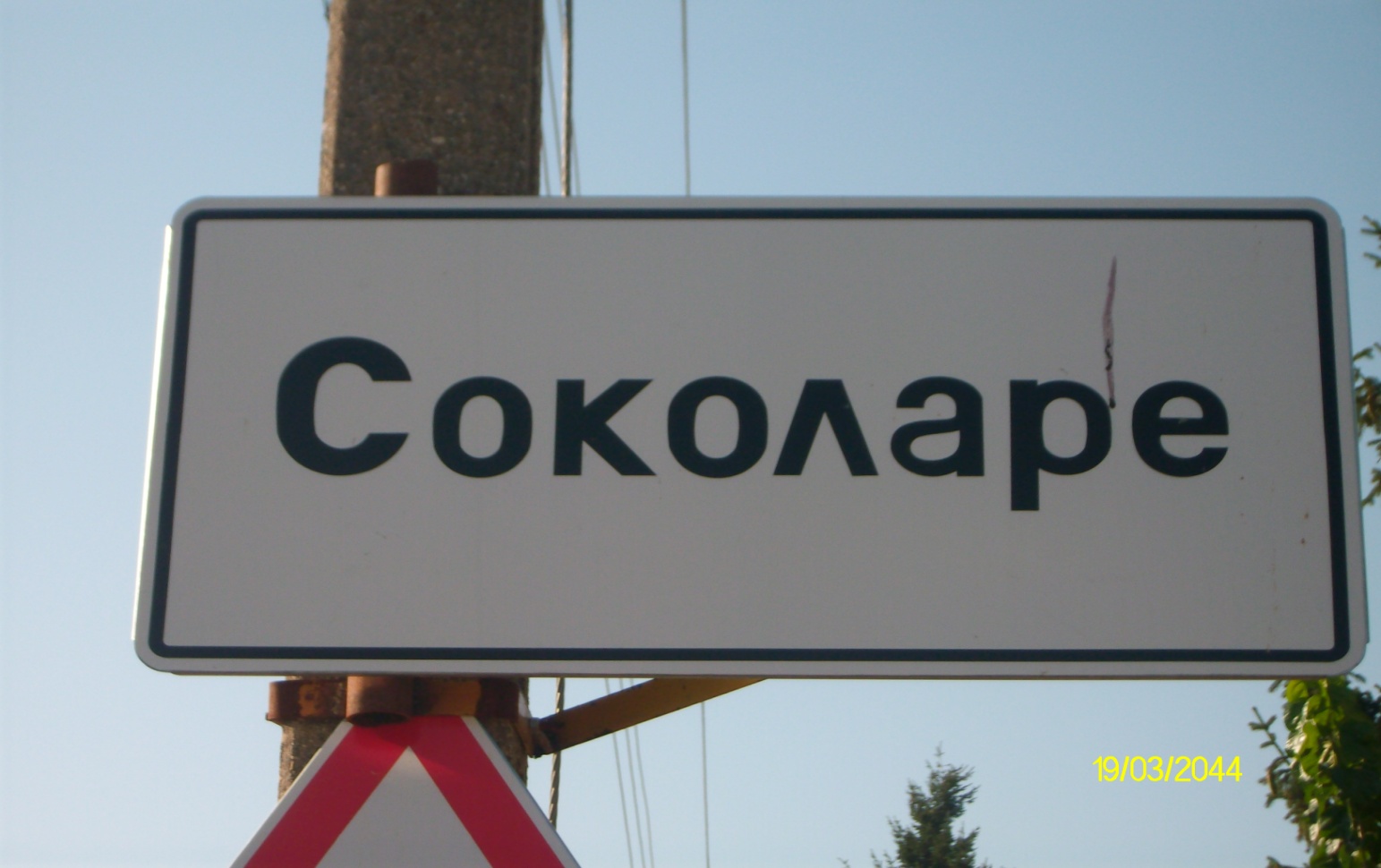 ЗАБЕЛЕЖИТЕЛНОСТИ  В  с. СОКОЛАРЕ
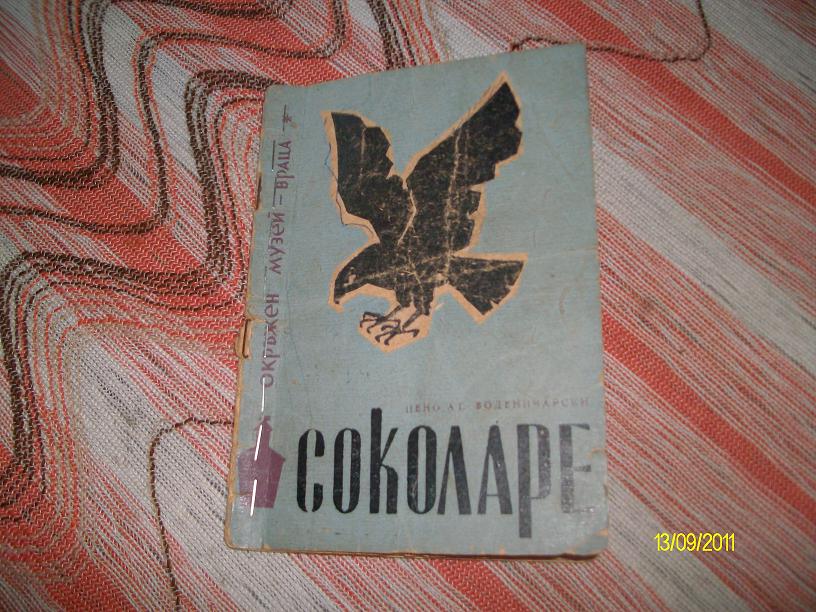 Село Соколаре се намира в подножието на хълмистия район на Дунавската равнина  на 7 км. югозападно от град Бяла Слатина и на 5км. от левия бряг на река Скът. Землището му граничи с тези на Бяла Слатина, Попица, Бъркачево, Комарево, Буковец, Нивянин, Борован, Добролево и Търнава.
   Най-старите обитатели са траките.
   През вековете на турското робство Селището е носело името Соколар. 
 За произхода на името на селото съществуват две мнения. Според едното  в миналото около Соколаре се е простирала дъбова гора, в която виели гнезда соколи. Според другото мнение името на селото произлиза от занаята на селяните, които били соколаре- отглеждали и дресирали соколи.
История  на с.Соколаре
Вековните  дъбове  край  селото
сред вековните дъбове се намира и непресъхващия извор
НАРОДНО ЧИТАЛИЩЕ “НИКОЛА ЙОНКОВ ВАПЦАРОВ-1920”
ПАМЕТНИК НА ЗАГИНАЛИТЕ В БОРБАТА ПРОТИВ ФАШИЗМА,БАЛКАНСКАТА ВОЙНА И ПЪРВАТА СВЕТОВНА ВОЙНА
Паметника се намира в центъра на с.Соколаре
Детска площадка в парка на селото
Цдг “пролет”
Църквата  “свети  димитър”